Terapia Integracji Sensorycznej
NA DIAGNOZĘ SKŁADAJĄ SIĘ MIĘDZY INNYMI
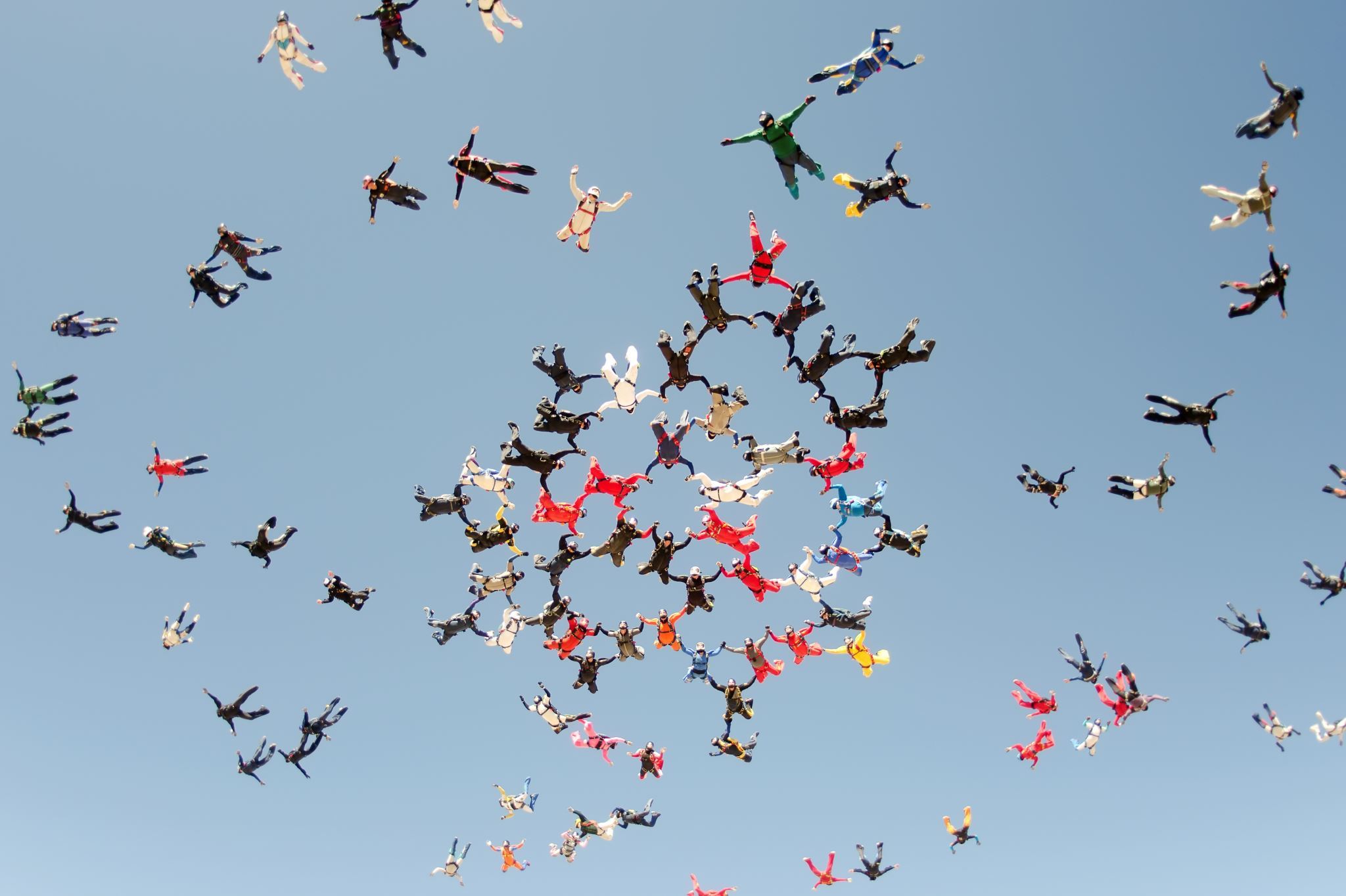 wywiad z rodzicami 
wypełnienie przez rodziców kilku kwestionariuszy dotyczących funkcjonowania sensoryczno – motorycznego dziecka
testy i próby kliniczne, czyli polecenie dziecku wykonania kilku zadań pozwalających ocenić jego napięcie mięśniowe, równowagę, koordynację, czucie ciała
obserwacja spontanicznej aktywności dziecka na sali terapeutycznej.
CELE TERAPII INTEGRACJI SENSORYCZNEJ
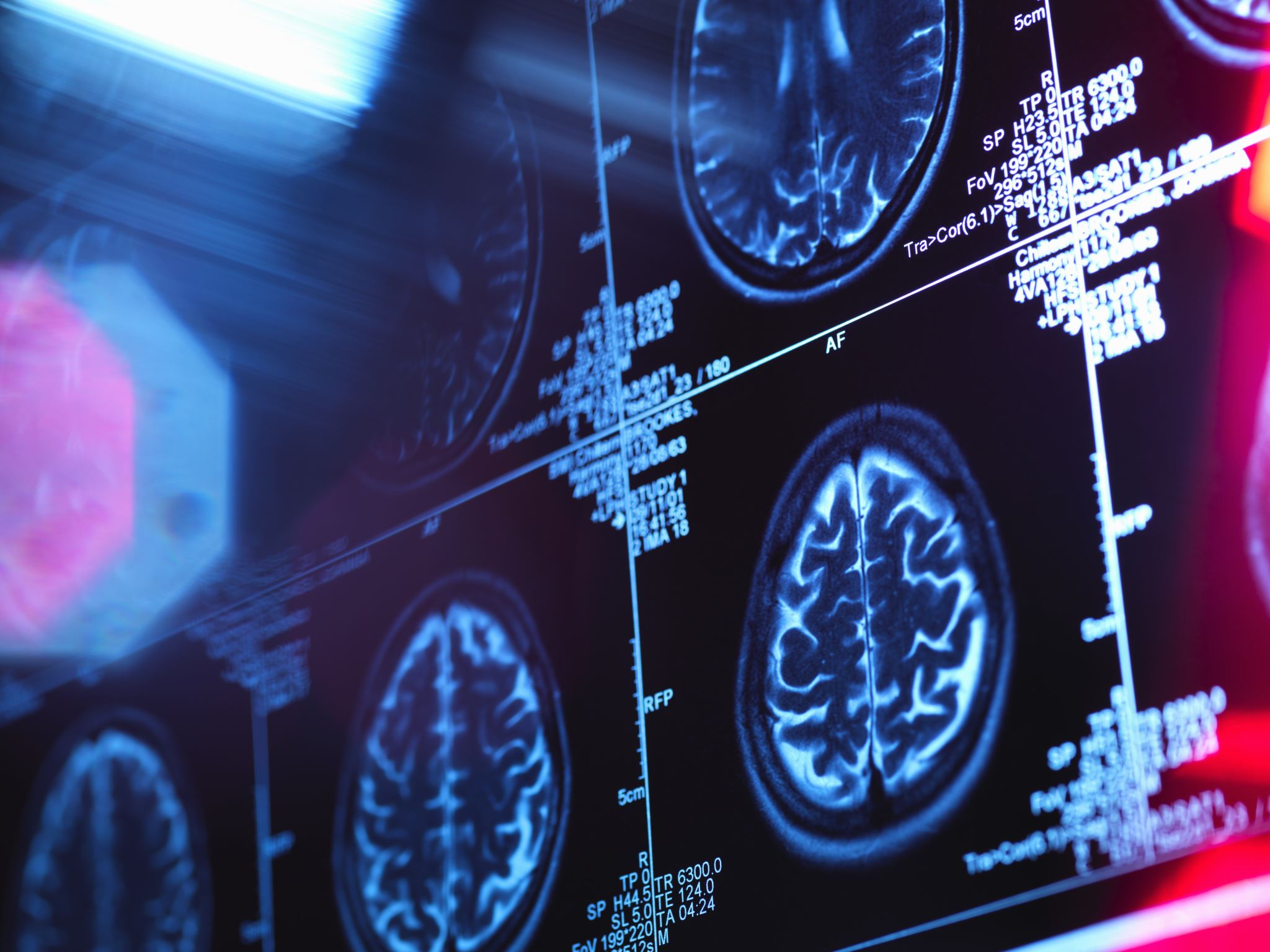 Celem terapii integracji sensorycznej jest stymulacja centralnego układu nerwowego poprzez pobudzanie receptorów zmysłowych. Proces ten ma dostarczyć aparatowi sensorycznemu odpowiednią ilość i jakość bodźców, aby na ich podstawie mózg nauczył się właściwego reagowania i wykształcił prawidłowe reakcje adaptacyjne
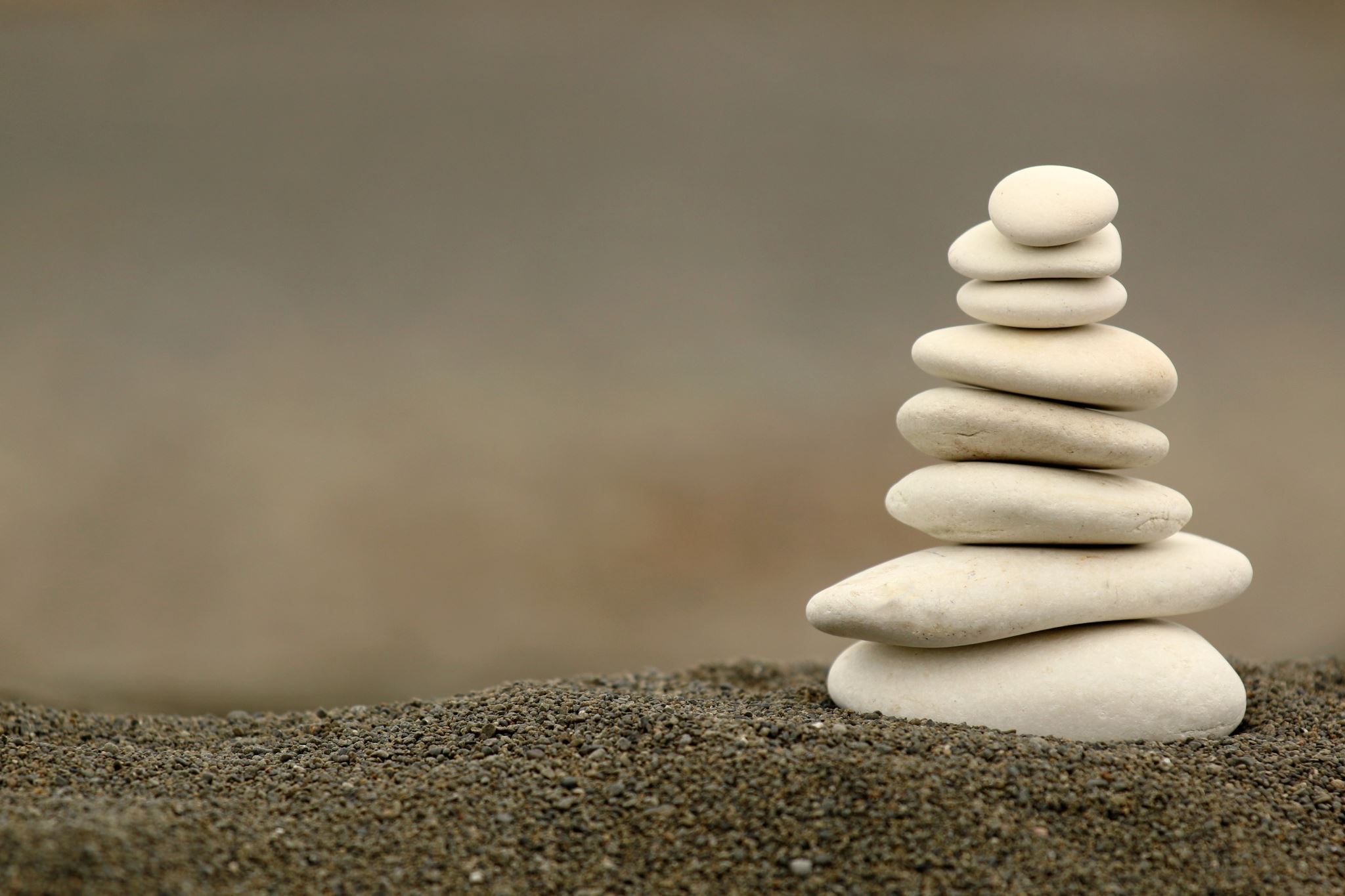 CELE TERAPII INTEGRACJI SENSORYCZNEJ
Oddziaływanie terapeutyczne polega na planowym bodźcowaniu trzech podstawowych, pierwotnych zmysłów: dotyku, czucia głębokiego, równowagi, które stanowią bazę dla wykształcenia wyższych, bardziej zaawansowanych umiejętności przetwarzania sensorycznego.
CELE TERAPII INTEGRACJI SENSORYCZNEJ
W wyniku przeprowadzonej stymulacji poprawia się integracja sensoryczna i wzmacniają procesy nerwowe, co w sposób automatyczny przekłada się na pojawienie nowych, adekwatnych reakcji i zachowań.
ZMYSŁY I ROLA MÓZGU
Zmysły dostarczają informacji o fizycznej kondycji ciała i otoczenia. Informacje te płyną z siedmiu receptorów: 
1. wzrok
2. słuch
3. dotyk 
4. przedsionek 
5. czucie głębokie 
6. węch 
7. smak
DOTYK, PRZEDSIONEK, PROPROCEPCJA
Zmysły słuchu i wzroku są pobudzane przez bodźce płynące z dotyku, propriocepcji i układu przedsionkowego.
Zmysły te wpływają na umiejętności ruchowe, koordynację oraz koncentracje. 
Prawidłowe funkcjonowanie tych zmysłów jest niezbędne do tego by nabywać nowe umiejętności ruchowe i poznawcze.
Przykłady zabaw i ćwiczeń stosowanych podczas zajęć terapii integracji sensorycznej:
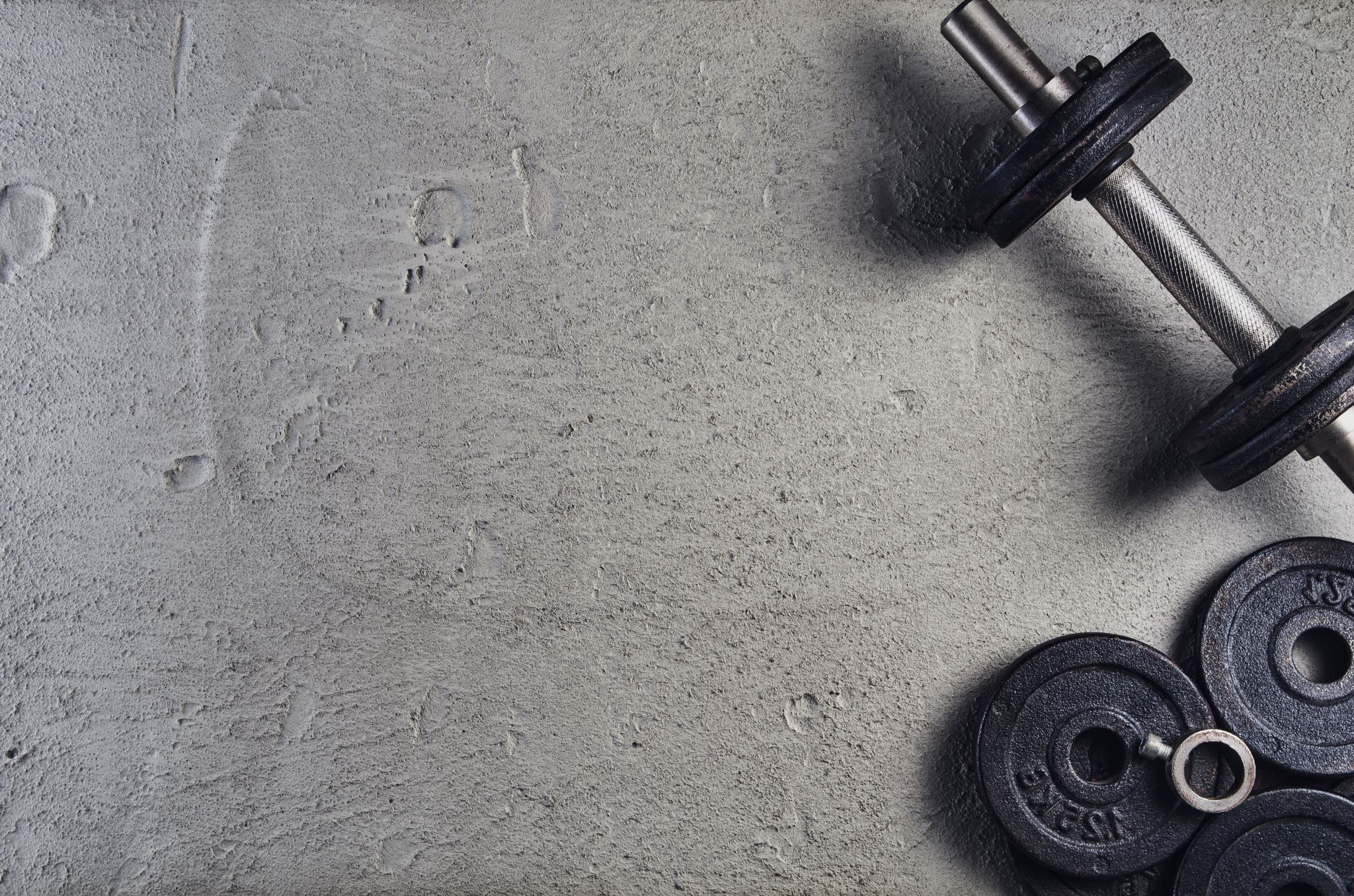 huśtanie ruchem liniowym i obrotowym
huśtanie ruchem liniowym i obrotowym z jednoczesnym wykonywaniem czynności dodatkowych: układaniem puzzli, rzucaniem przedmiotami do celu
uciskanie ciała różnymi przedmiotami
uciskanie rożnych przedmiotów
pokonywanie toru przeszkód
pchanie, ciągnięcie ciężkich przedmiotów
Przykłady zabaw i ćwiczeń stosowanych podczas zajęć terapii integracji sensorycznej:
przebywanie w pozycji do góry nogami
chodzenie po podłożu różnego typu z otwartymi i zamkniętymi oczami
podskoki na jednej i obu nogach 
przeskakiwanie z nogi na nogę
skakanie wokół własnej osi
przeskakiwanie przeszkód 
wchodzenie, schodzenie, wskakiwanie, zeskakiwanie ze stopnia
turlanie się w różnych kierunkach z otwartymi i zamkniętymi oczami
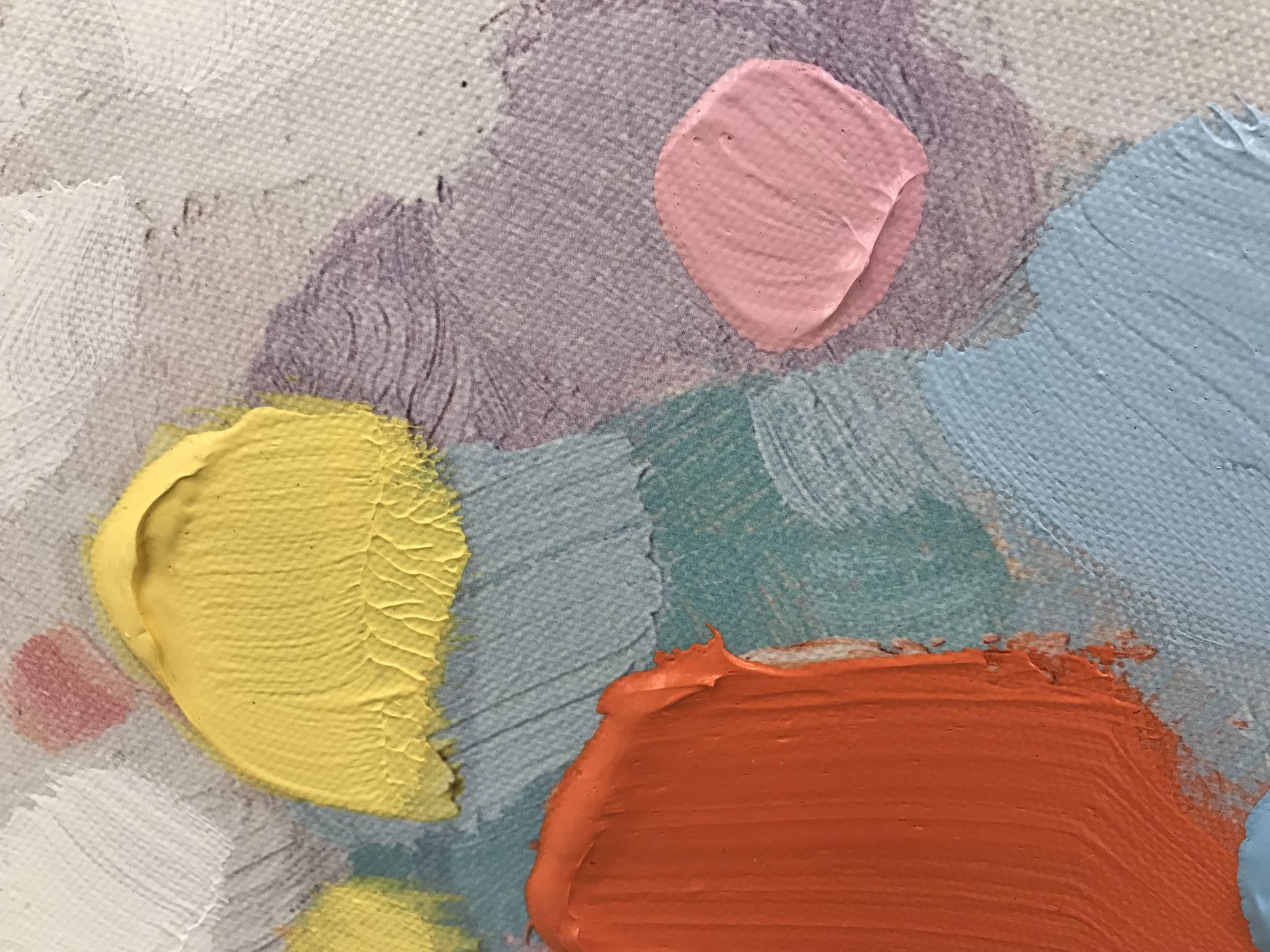 Przykłady zabaw i ćwiczeń stosowanych podczas zajęć terapii integracji sensorycznej:
turlanie się z jednoczesną fiksacją wzroku na wyznaczonym punkcie
lepienie z plasteliny, modeliny, masy solnej, piasku kinetycznego;
układanie piramid z klocków;
malowanie palcami na materiałach o różnorodnej fakturze, substancjami o różnorodnej konsystencji
malowanie oburącz
malowanie w pozycji leżącej na brzuchu 
przepychanie się, siłowanie
jazda na deskorolce w pozycji leżącej na brzuchu.